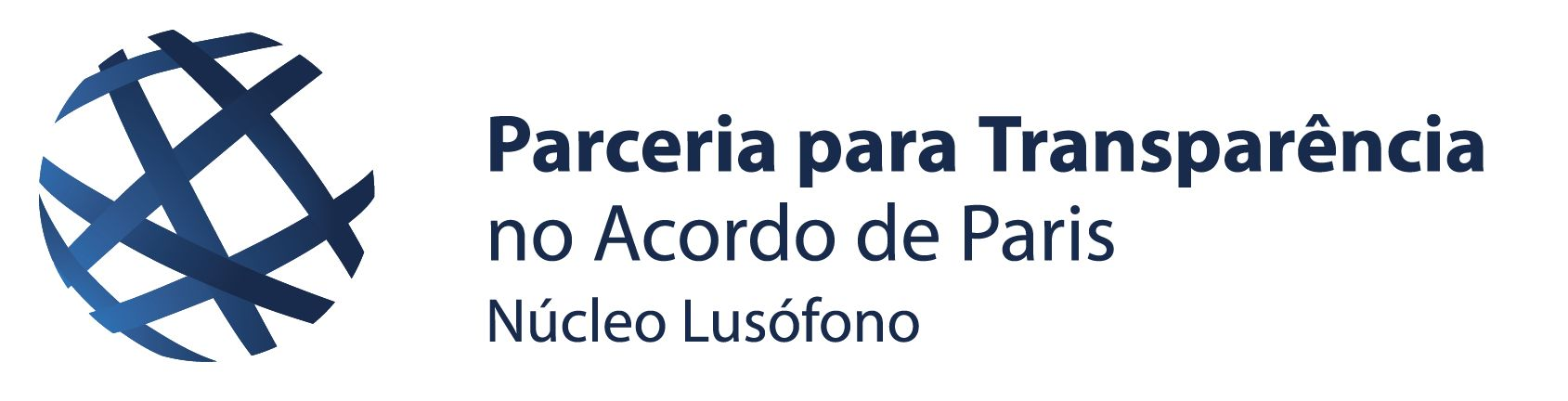 Os requisitos do Quadro de Transparência Melhorada relativos a adaptação
Gonçalo Cavalheiro
Praia, 11 de Julho de 2022
3º Seminário Presencial do Núcleo Lusófono
Que informação sobre impactos e adpatação se poderá incluir no BTR?
2
Duas notas importantes
The “other matters” noted above could also include a clarification on the linkages between information related to climate change impacts and adaptation under Article 7 of the Paris Agreement reported in the BTR and that are reported in the (optional) adaptation communication, if submitted.

When reporting information related to climate change impacts and adaptation, Parties may cross-reference previously reported information and focus their reporting on updates to such information. 
(ETF Reference Manual)
3
A Comunicação de Adaptação pode ser submetida em conjunto ou como parte de…
4
Um aspeto fundamental
All Parties SHOULD provide information related to climate change impacts and adaptation under Article 7 of the Paris Agreement, as appropriate [Todas as Partes PODERÃO...] Providing such information is not mandatory. [Incluir tal informação não é obrigatório.] (MPGs, paragrafo 104)
5
Uma questão para discussão
Se as diretrizes são tão enfáticas que a submissão de informação é voluntária, que objetivo servirá submeter tal informação?
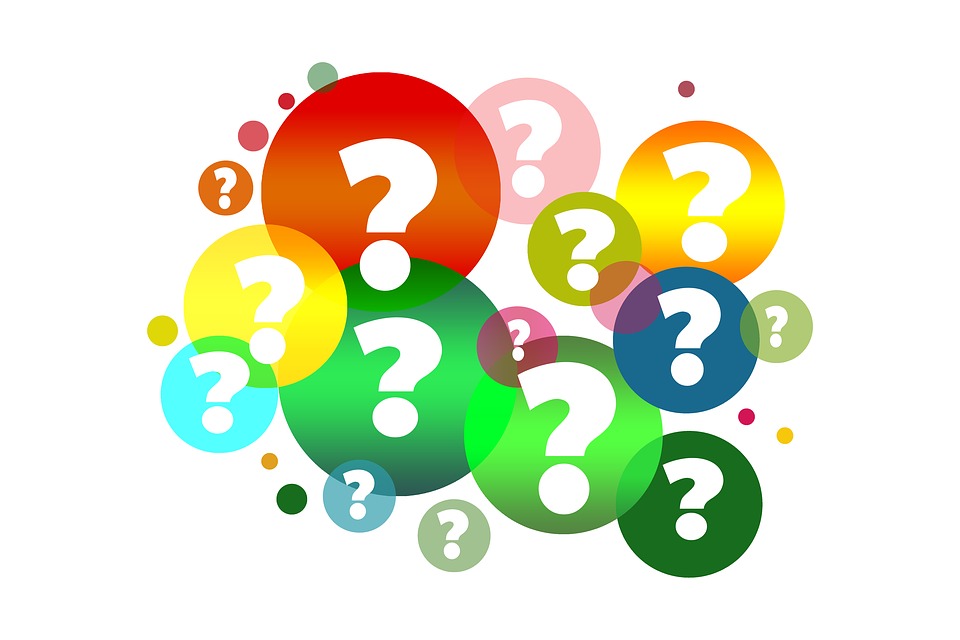 6
A resposta das diretrizes é bastante singela…
The information referred to below could facilitate, inter alia, recognition of the adaptation efforts of developing country Parties.
7
8
9